Van de Ven loopbaanadvies
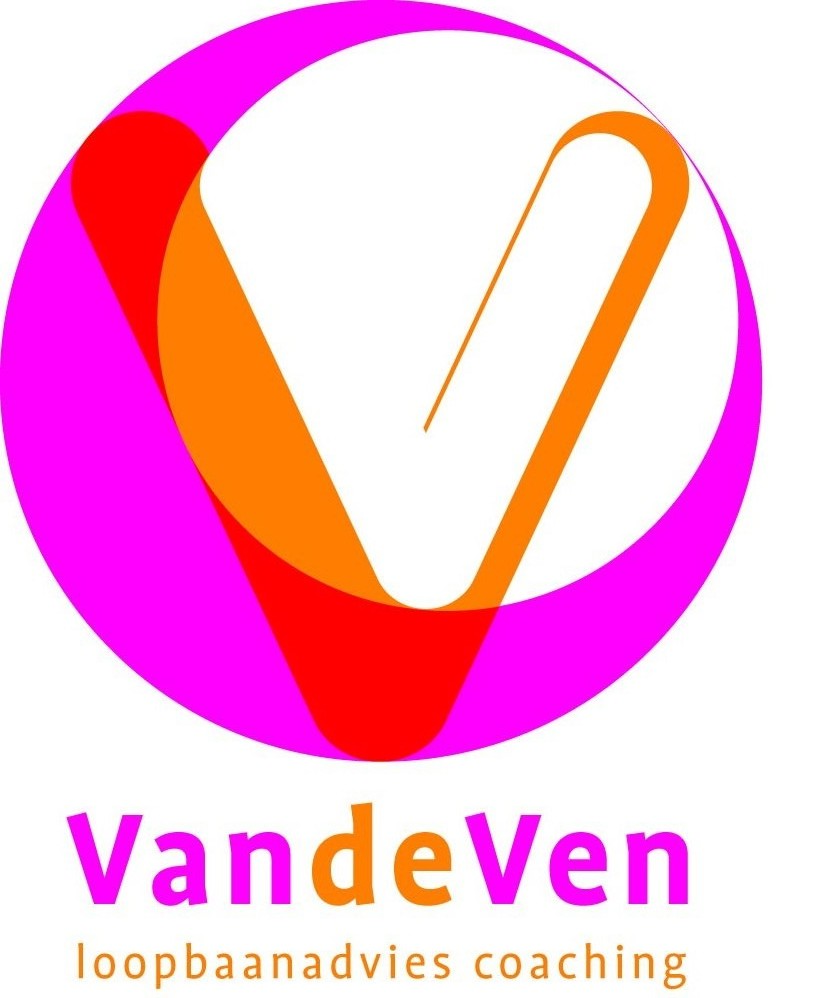 Studie en loopbaanadvies voor mensen met ASS
Stap 1:  Informatie verzamelen

1.1 Persoonlijk functioneren
1.2 Beroepsinteresse
1.3 Gesprekken over de resultaten 
.
Studie en loopbaanadvies voor mensen met ASS
Resultaat stap 1
Gedetailleerd beeld beroepeninteresse, kwaliteiten & aandachtspunten.
Overzicht taken die goed passen & taken die vermeden worden.
Studie en loopbaanadvies voor mensen met ASS
Overzicht van randvoorwaarden voor goed functioneren.
Inschatting voor begeleiding en aanpassingen werkplek/studieplek
Studie en loopbaanadvies voor mensen met ASS
Stap 2 : 
Vertaalslag van studie naar beroepskeuze 
Een voorbeeld
Studie en loopbaanadvies voor mensen met ASS
Stap 3  :  Nazorg
Studiebegeleiding
Jobcoaching
Van studie naar pASSend werk
Bij wat voor bedrijf of organisatie wil ik werken en past dit bij mij ?

Wat is een passende werkomgeving voor mij?
Van studie naar pASSend werk
Hoe vind ik een baan die bij mijn opleiding  past ?

                    Een voorbeeld